Radyolojik yönden periodontal tanı
Periodontal hastalığın karakteristik belirti ve semptomları
Dişeti renk ve yapısındaki değişimler

Azalmış doku direnci
Kanamaya yatkınlığın artması
Bağ dokusu ataşman kaybı 
Dişeti çekilmesi

Alveoler destek kemik kaybı

Diş mobilitesi
Diş migrasyonları
Periodontal sonda
Radyografi
Transgingival sondalama (Sounding)
Periodontal açıdan radyografik teşhis metodunun/metotlarının amaçları:
1-Toplumdaki  periodontal hastalıklı bireyleri taramak.2- Periodontal hastalığın yaygınlığını ve boyutunu 	saptamak.3- Periodontal hastalığın gidişatını belirlemek.4- En iyi uzun dönem prognoza sahip tedavi yöntemini 	saptamak.5- Yapılan tedavinin etkinliğini değerlendirebilmek.   			           			 	Gröndahl  H-G. Dtsch Zahnarztl 49; 358, 1994
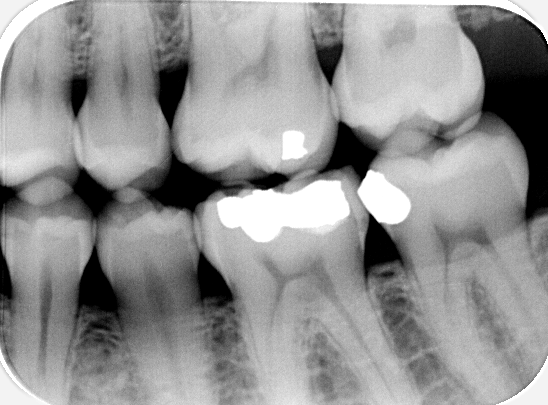 İnterproksimal bölgenin radyografik oluşumları
Kretsel lamina dura
Mine-sement birleşimi
Kök lamina durası
≤ 2 mm
Periodontal ligament boşluğu
İnterdental trabeküler kemik
Alveoler kret (Kretsel lamina dura):Alveoler proçesin koronal sınırını oluşturan radyoopak çizgi.
Normal konumu MSB’nin 1-2 mm apikalidir.
Kök lamina dura’sı ile devam ederek sert bir açı yapar.

Anterior bölgede:	Ok şeklinde
Posterior bölgede:	Düz ve komşu dişlerin 
MSB’lerini birleştiren hayali hatta paralel 	
olarak konumlanır.
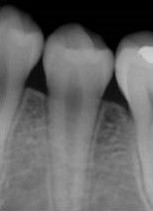 Lamina dura(sert tabaka)
Kalınlığı ve yoğunluğunu etkileyen faktörler;
			* Işınlama açısı
			*Dişin maruz kaldığı oklüzal 					kuvvetlere  göre değişir.
			Okl. Kuv.  LD genişliği 
			Okl. Kuv.  LD genişliği 
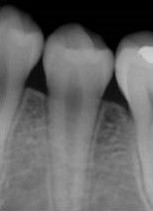 Stres’e karşı kemik reaksiyonu
Trabeküler kemikKemik iliğinin küçük radyolusent alanlarını çevreleyen ince radyoopak plaka veya çubuklar şeklindeki görüntü.Maksilla ant.:	İnce, çok sayıda, granüler ve 	yoğun. 			Kemik iliği boşlukları küçük ve çok  				sayıdadır    “          post.:	Kemik iliği boşlukları kalındırMandibula ant.:	Boşluklar kalın ve plakalar horizontal 			olarak konumlanmıştır    “             post.:	Boşluklar ant.’dan daha kalın ve 				horizontal konumlanmışlardır.
Periodontal ligament boşluğu
Genişliği kişiden kişiye, dişten dişe ve diş yüzeyinden yüzeye değişiklik gösterir.
Görüntüsünü etkileyen faktörler.
1- X-ışınının açısı
2- Kökün proksimal yüzeylerindeki 
iç ve dış bükeylikler.
3- Dişin fonksiyonu: 
	Antagonisti olmayan dişlerde 			aralık  incedir.
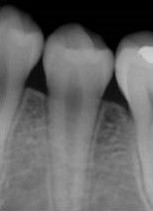 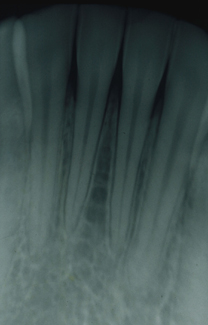 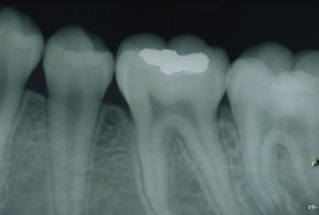 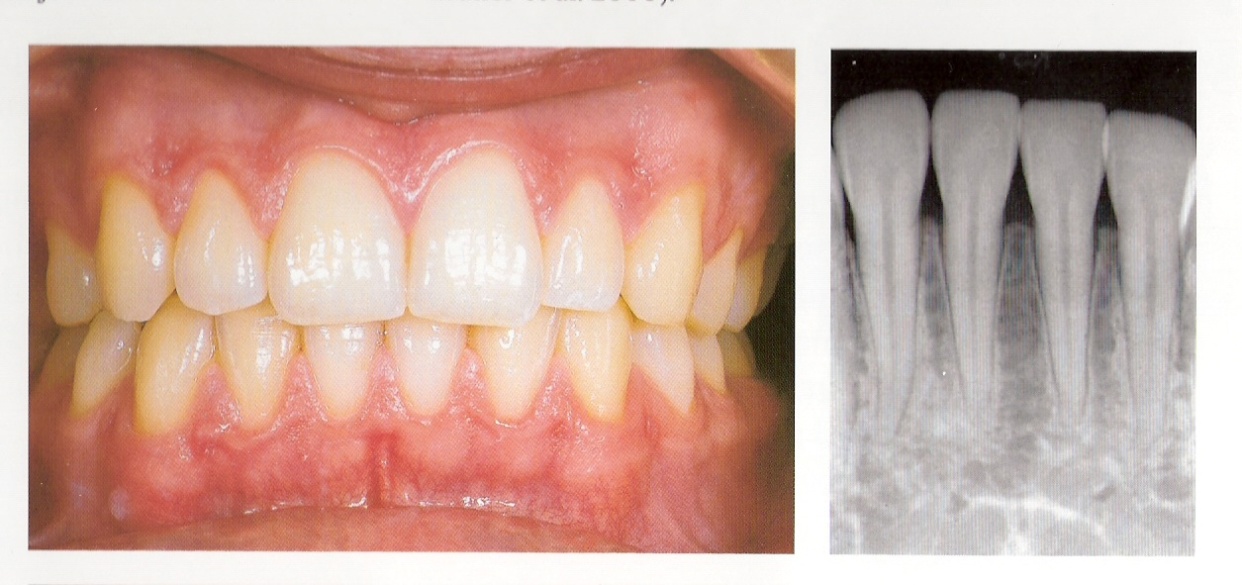 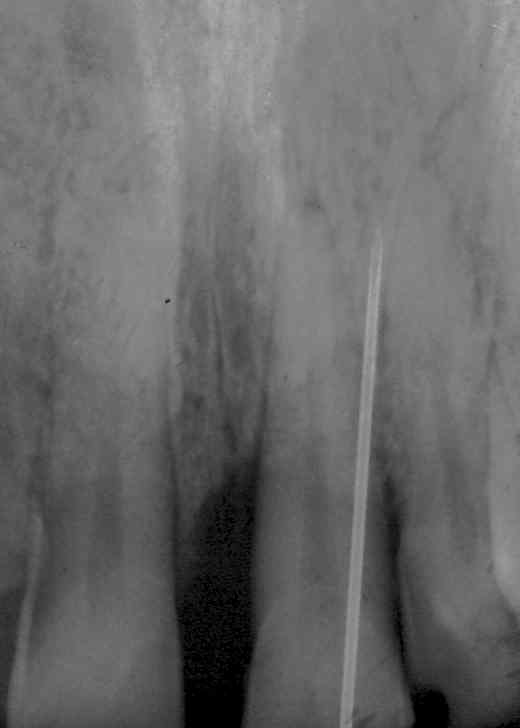 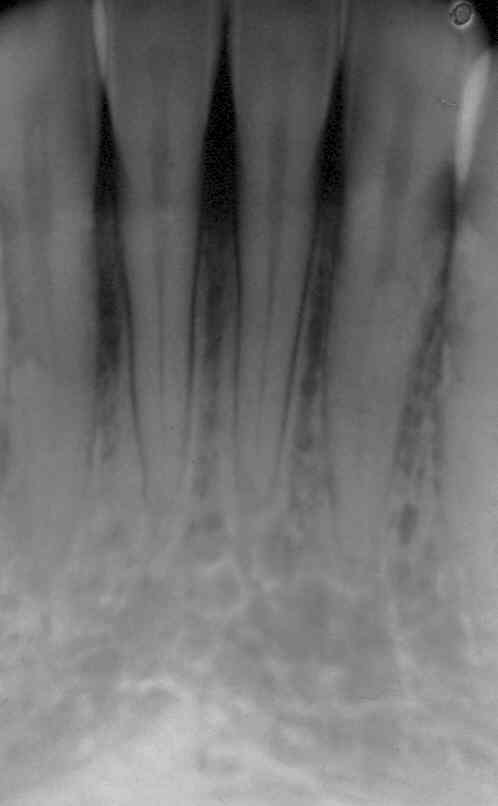 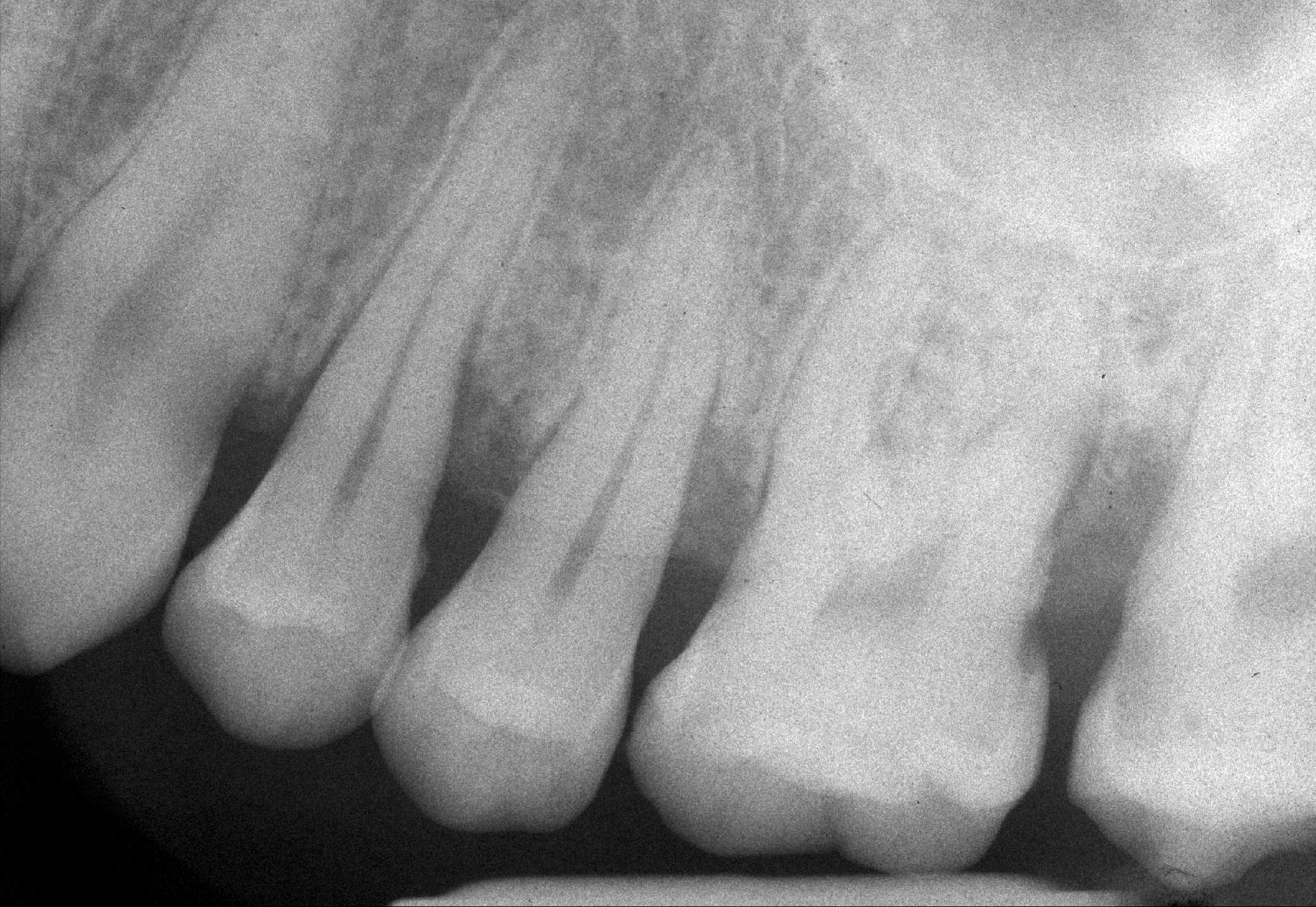 Radyografik görüntünün sınırları:1- 3B  2B2- Köklerin süperpozisyonu.3- Kompakt kemik bölümleri 	arasındaki defektler.4- Vestibül ve oral kemik seviyeleri 	arasındaki 	farklar. 5- Radyodensitede değişikliğe 	yol açacak kadar mineralize 	doku kaybı olması.
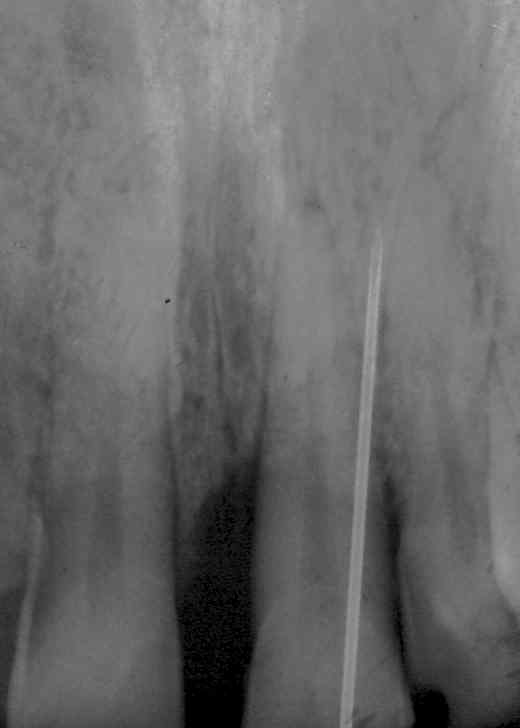 Oral yüzdeki  problemin saptanmasında radyografi tek başına yeterli olmamakta.
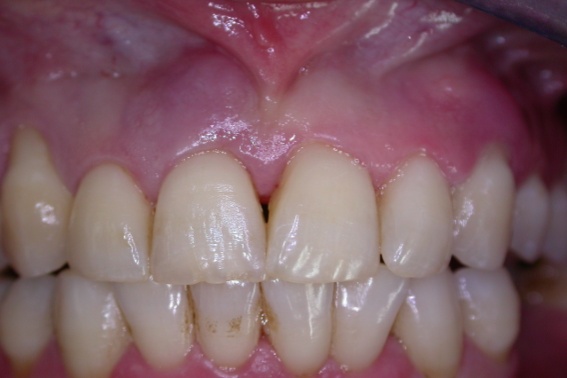 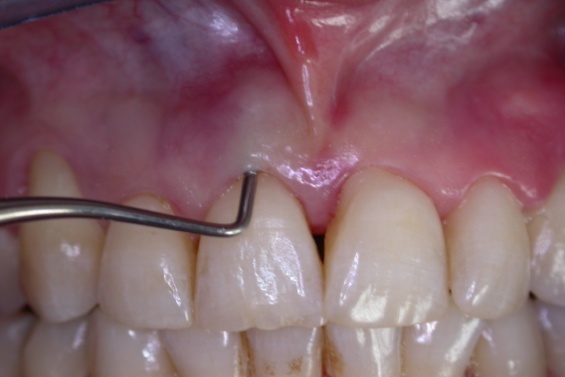 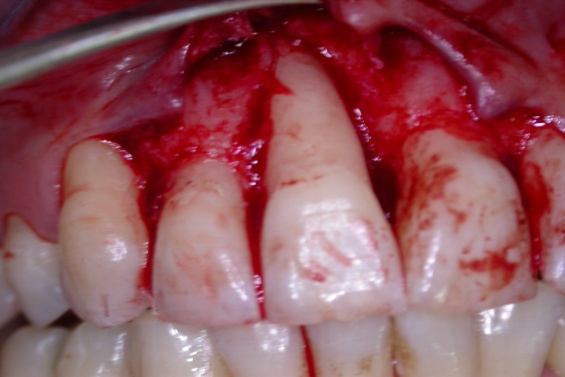 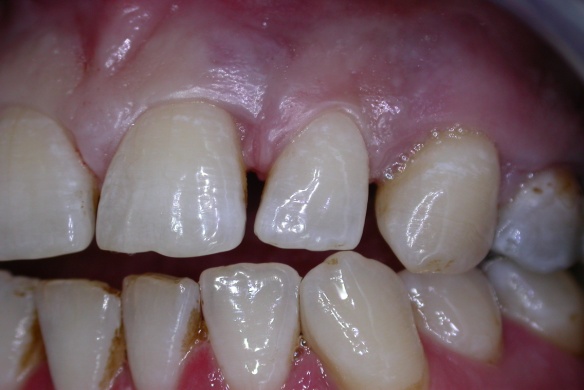 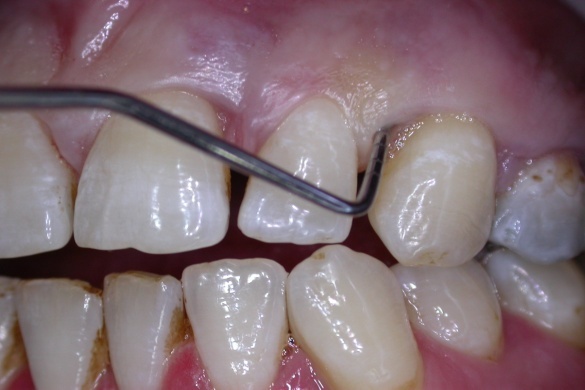 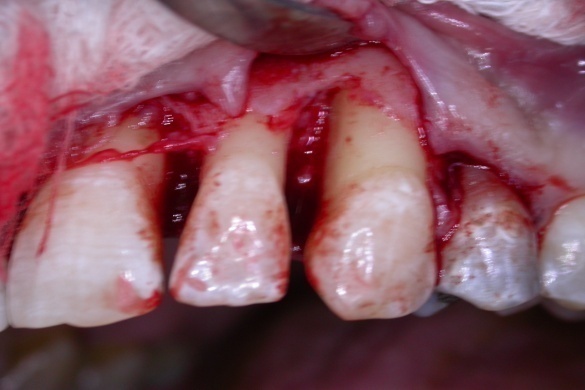 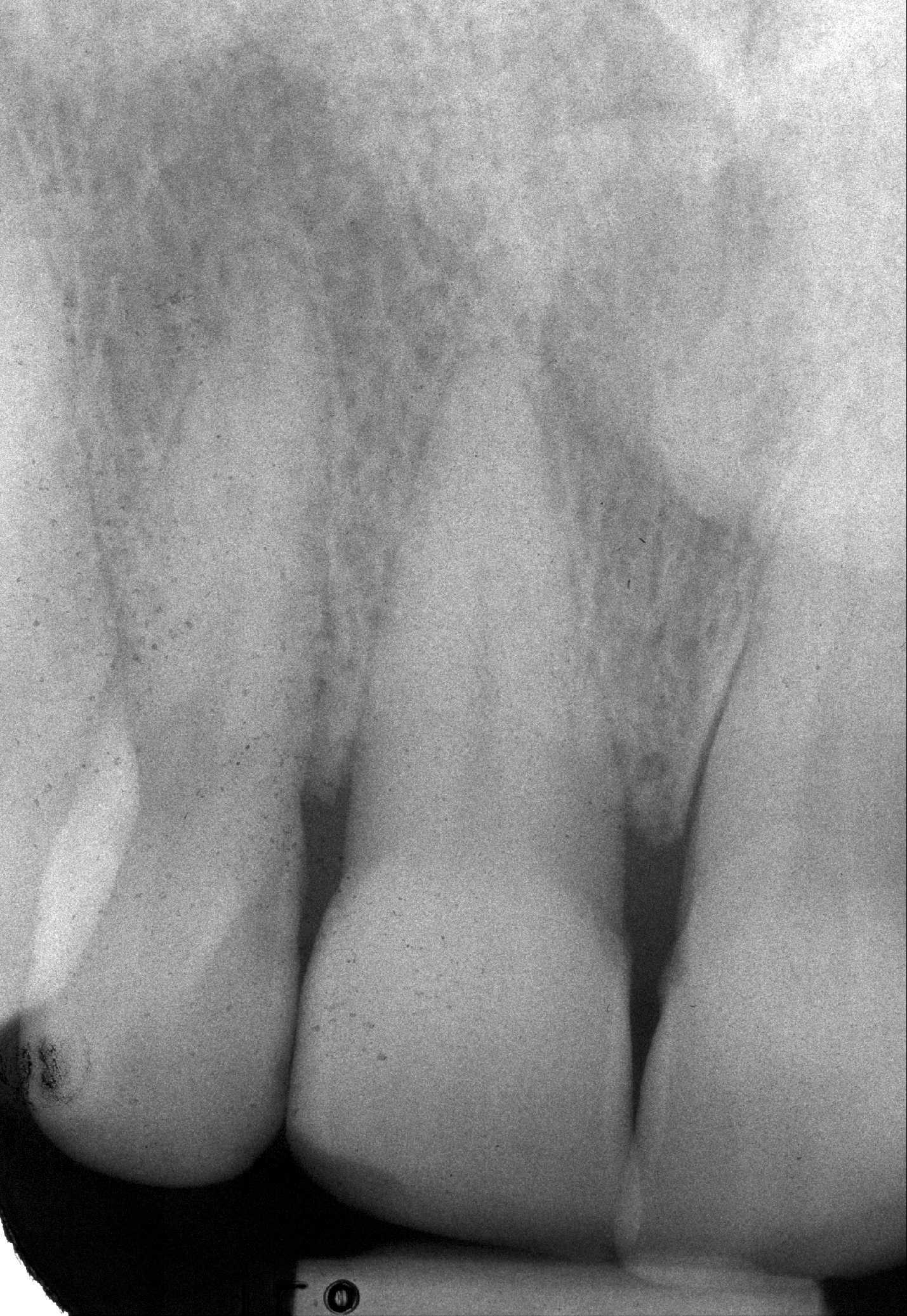 Kök süperpozisyonu, palatinal kemik 				kalınlığı
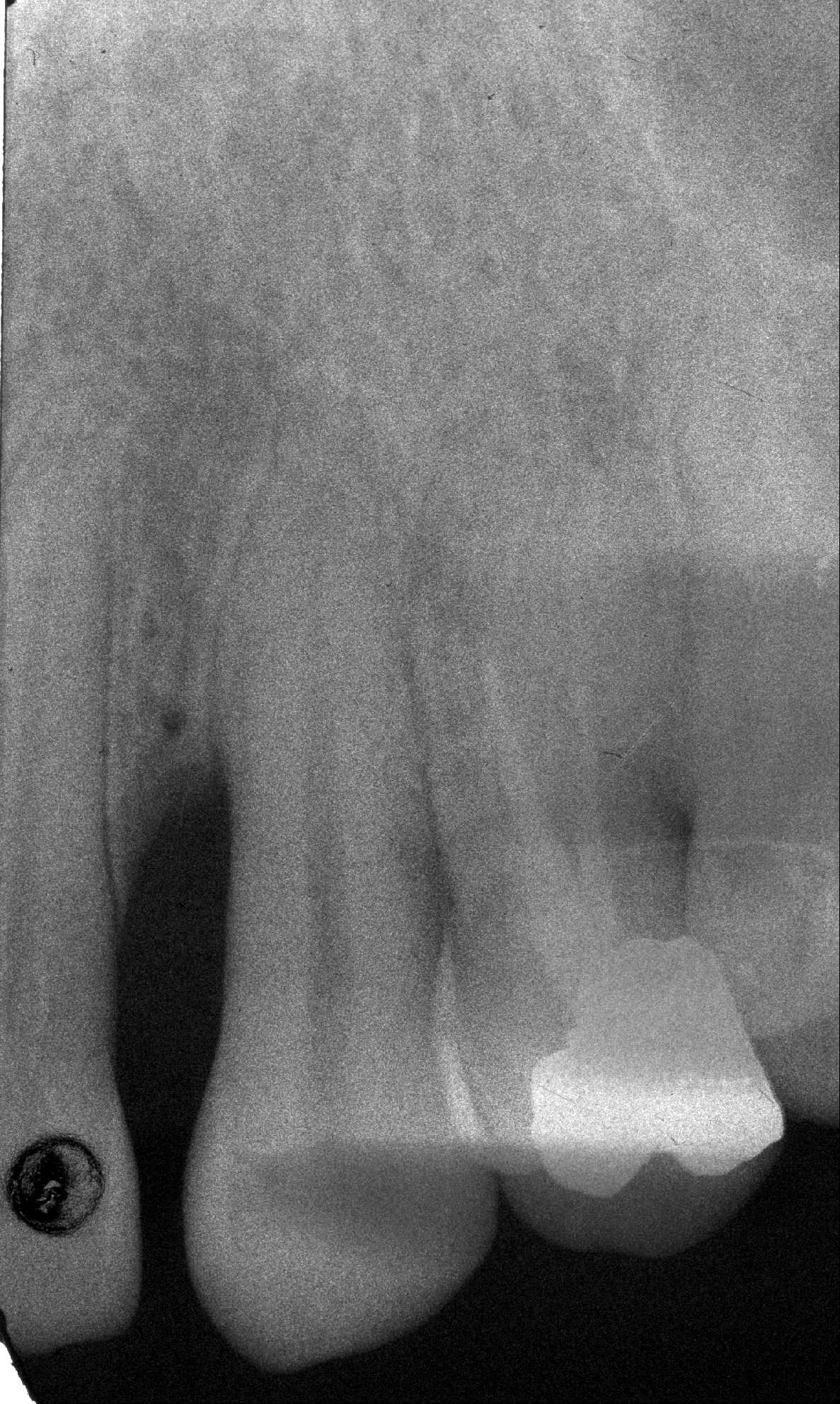 Arayüz defektleri
Periodontal teşhis’te radyografinin kullanımı
Erken periodontal kemik değişimleri.
Kemik kaybının yeri (lokasyonu) ve yönü.
Kemik deformite varlığı.
Furkasyon problemleri.
Lokal iritan (taşkın dolgu, uyumsuz restorasyon kenarı, vs..) faktörlerin saptanması.
Juvenil Periodontitis gibi spesifik durumlarda
Kök morfolojisi ve kron/kök oranı.
Sert dokudaki değişimlerin takip edilmesi.
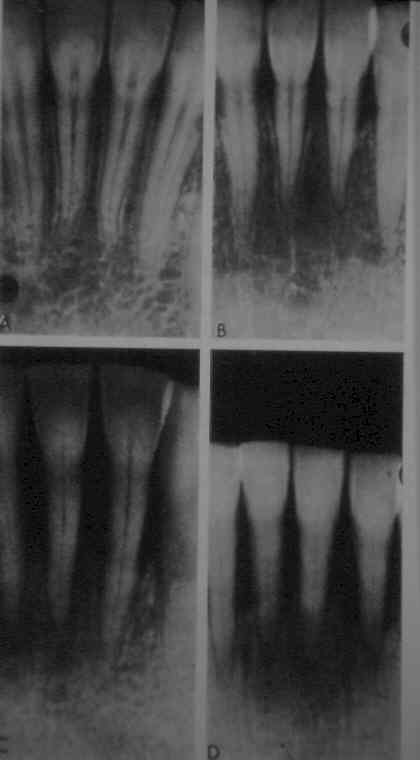 Hafif derecede
Sağlıklı
İleri derecede
Orta derecede
Erken periodontitis
Alveol kemik kretinde lokalize erozyonlar.

Anterior kısımda: Alveol krette yuvarlatılmalar 					(körleşme).
Posterior kısımda: Kök  ve kretsel lamina 						durası arasındaki sert 						açı yuvarlatılmış olarak, 						düzensiz ve yaygın bir 						sınır 	oluşturur.
Erken dönem periodontal kemik değişimleri:
Kretsel düzensizlikler
Triangülasyon (Üçgenleşme)
Alveoler kemik değişimleri
Kretsel düzensizlikler: İnterdental septumun koronal bölgesindeki radyoopak hattaki (Kretsel lamina dura) değişimler.
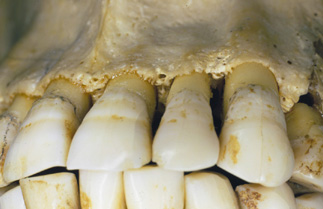 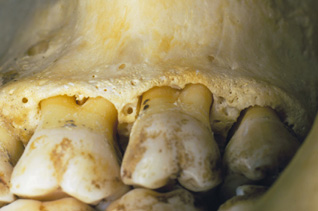 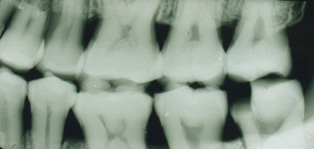 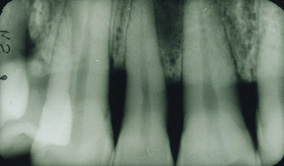 Triangülasyon (Üçgenleşme): İnterproksimal kemik tepesindeki periodontal ligament aralığının genişlemesi.
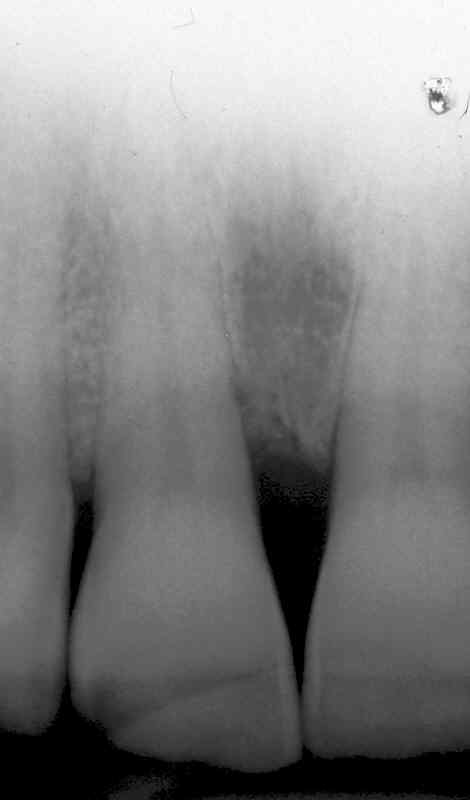 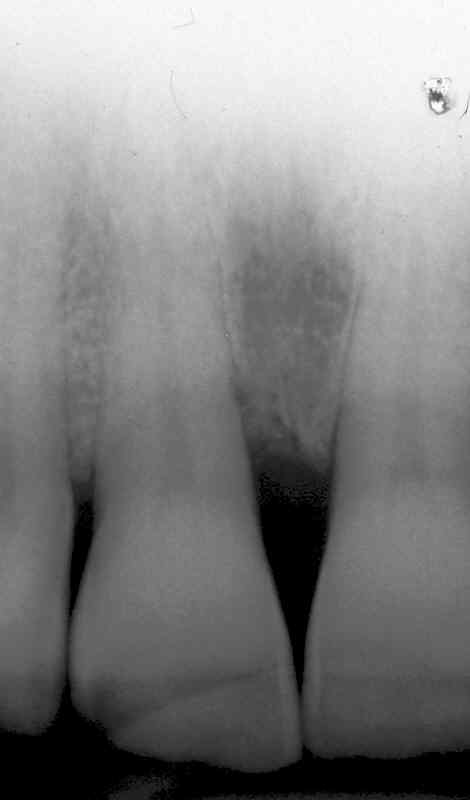 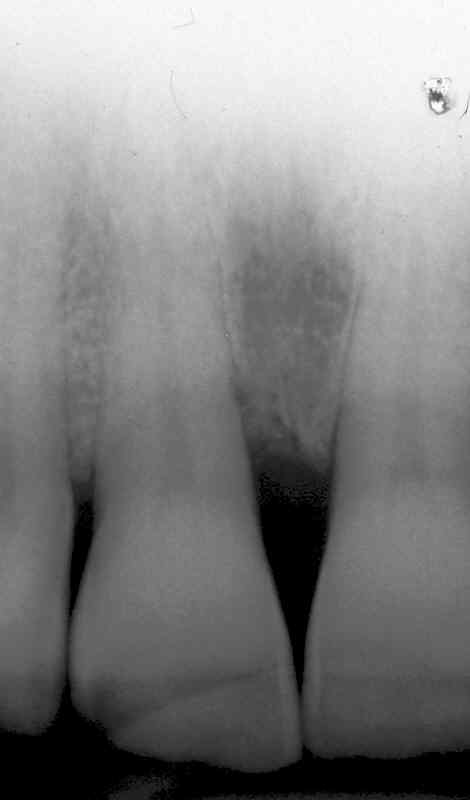 Apikal kemik seviyesi
Kuronal kemik seviyesi
MSB:
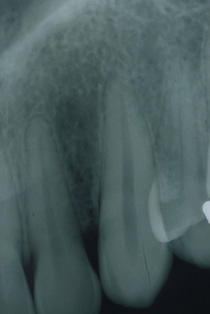 Alveoler kemik değişimleri: İnterdental septumun üst sınırında belirgin sınırlı parmaksı girintiler.
Orta şiddette periodontitis
Genelde horizontal ve yer yer vertikal defektler.

Kemik defektleri:	İnterproksimal kraterler
					Proksimal kemik içi defektler 
					İnterproksimal hemiseptalar
					Düzensiz kemik kenarları
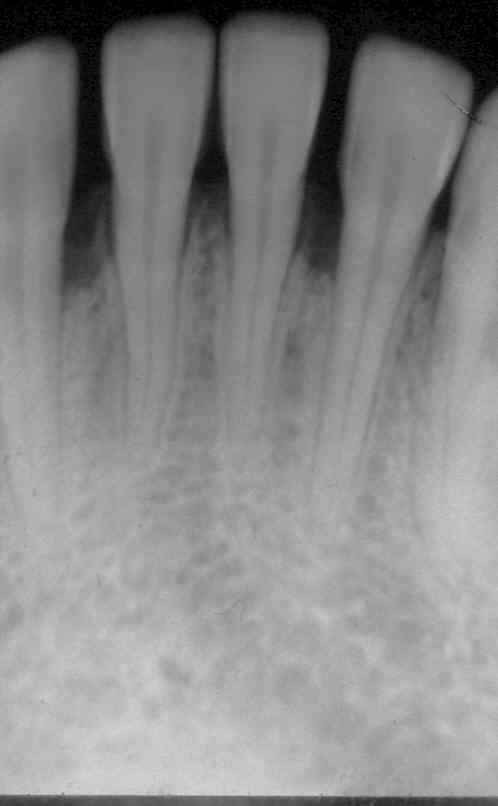 Mine-sement birleşimi
Alveol kemik seviyesi
Diğer yüzdeki kemik seviyesi
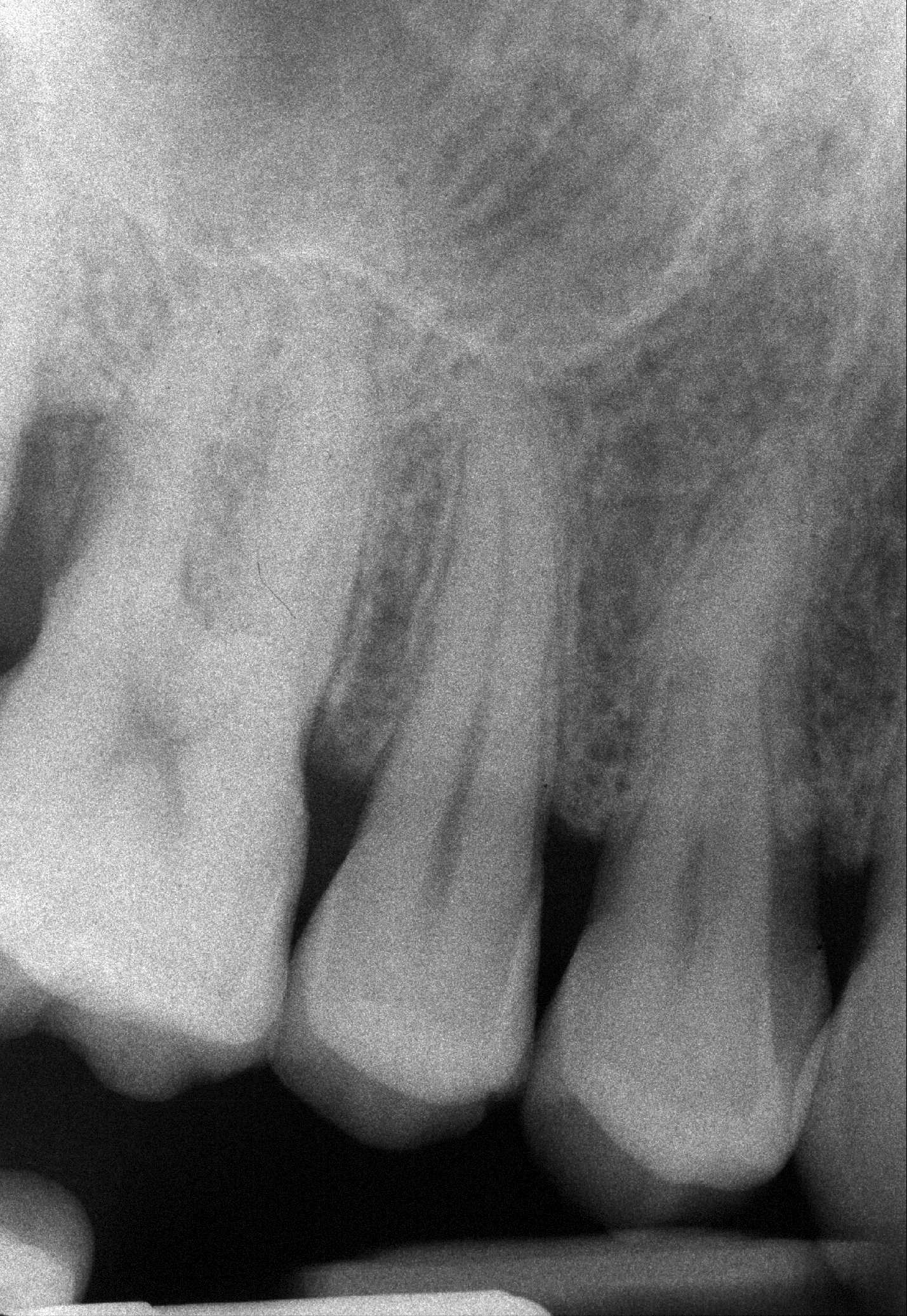 Kretsel lamina dura izlenmiyor
Kök lamina duraları izleniyor
?
Kemik kayıp yönleri
Normal
Vertikal
Horizontal
<2mm
>2mm
paralellikten sapma olması
Paralel ve 1.5–2 mm
aradaki mesafe2mm den fazla
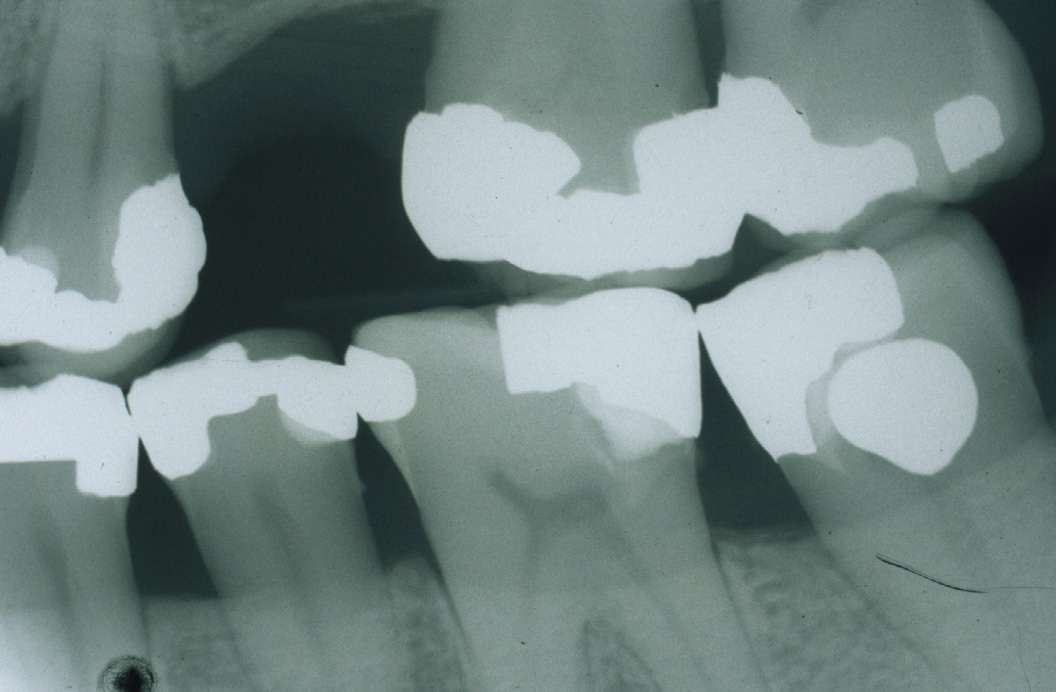 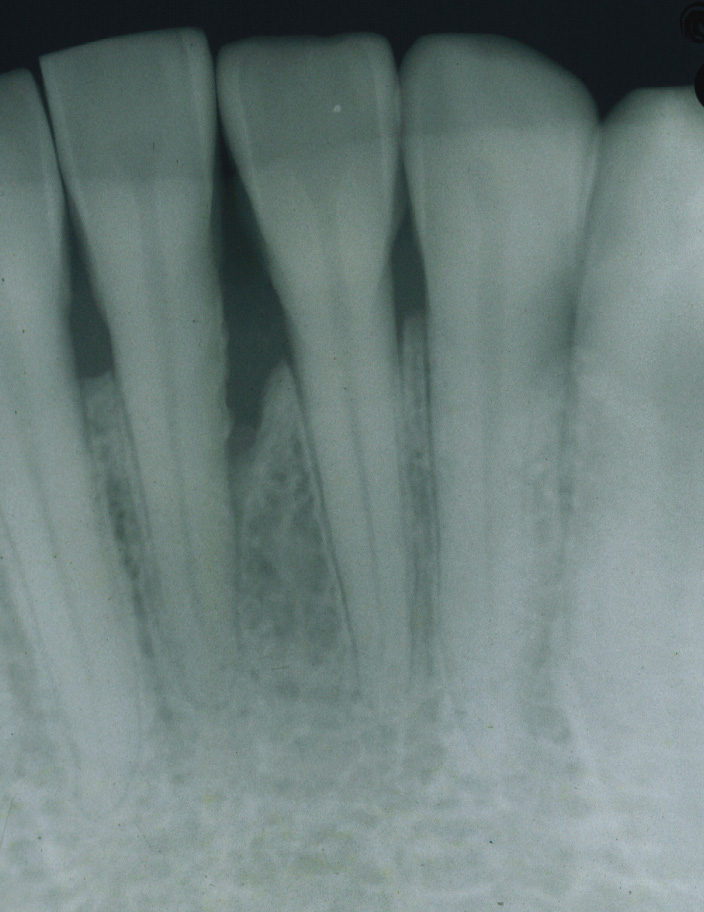 İleri derecede periodontitis
Kemik deformiteleri
Furkasyon problemleri
Periodontal apse
Juvenil periodontitis
Vertikal kemik kayıpları
Hızlı ilerliyen periodontitis
Oseöz defektler
İnterproksimal kraterler: Vestibül ve oral kemik duvarları arasındaki kemik kaybının oluşturduğu durum

Proksimal kemik içi defektler: 2 veya 3 
duvarlı defektler, hemiseptalar (1 duvarlı)

Düzensiz kemik marjini
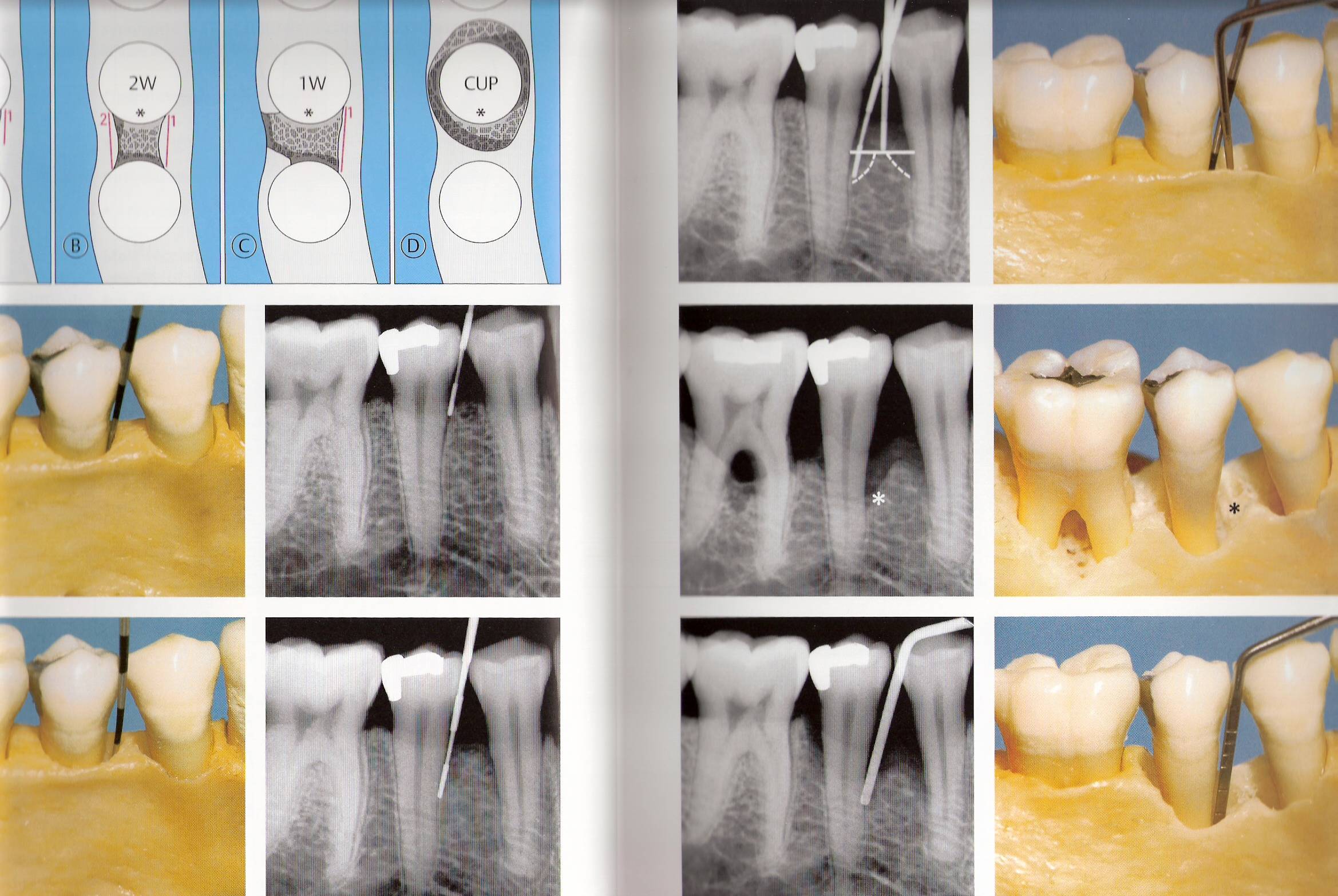 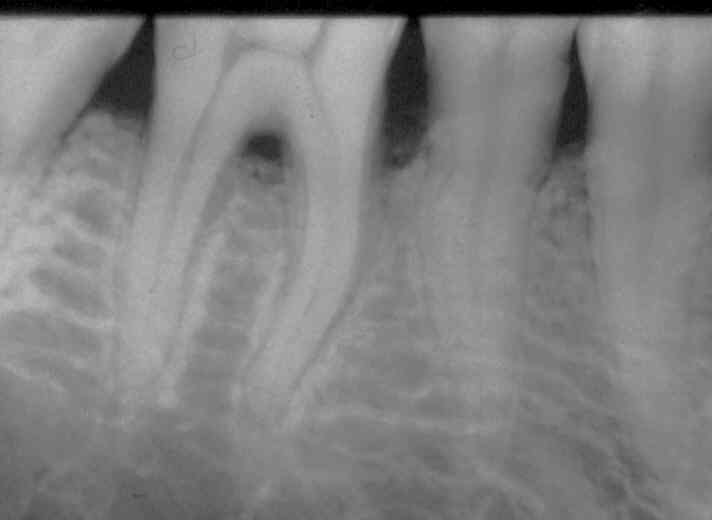 Furkasyon problemleri
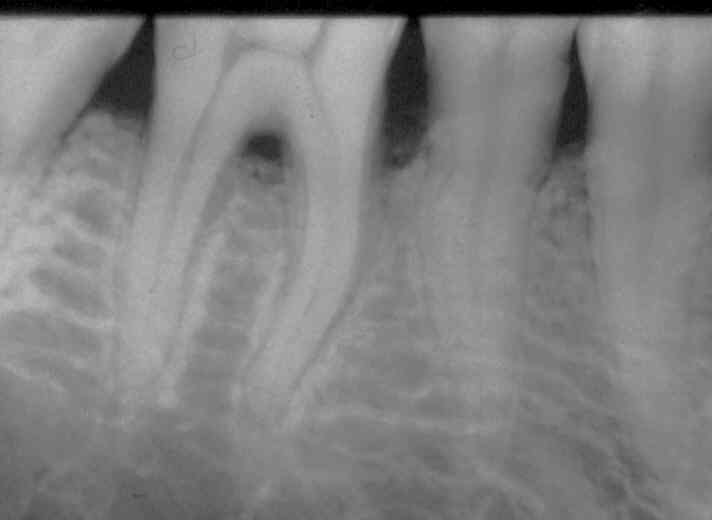 Vestibül ve oral kemik seviyeleri
İnterradiküler alveoler 
kemik kaybı
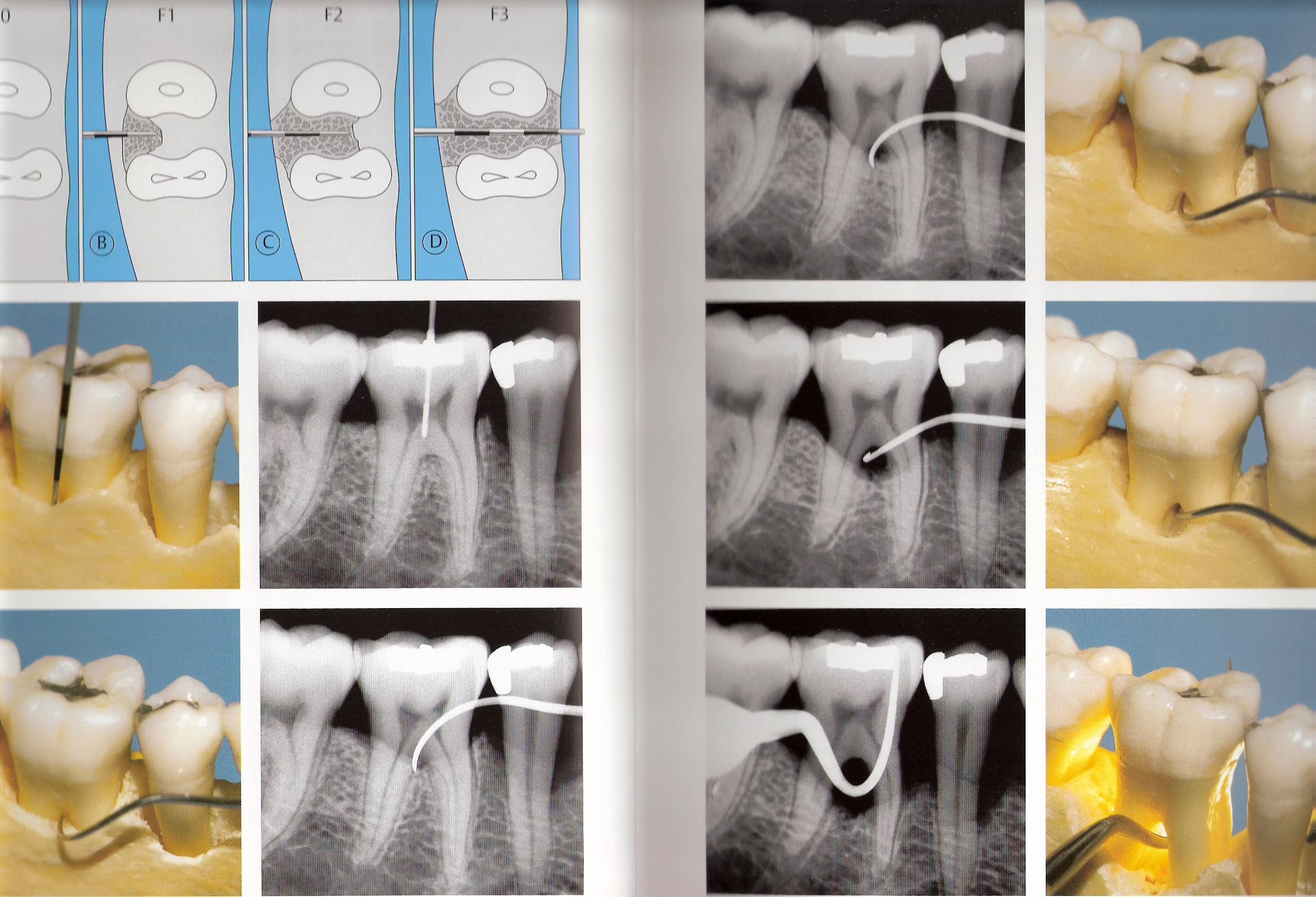 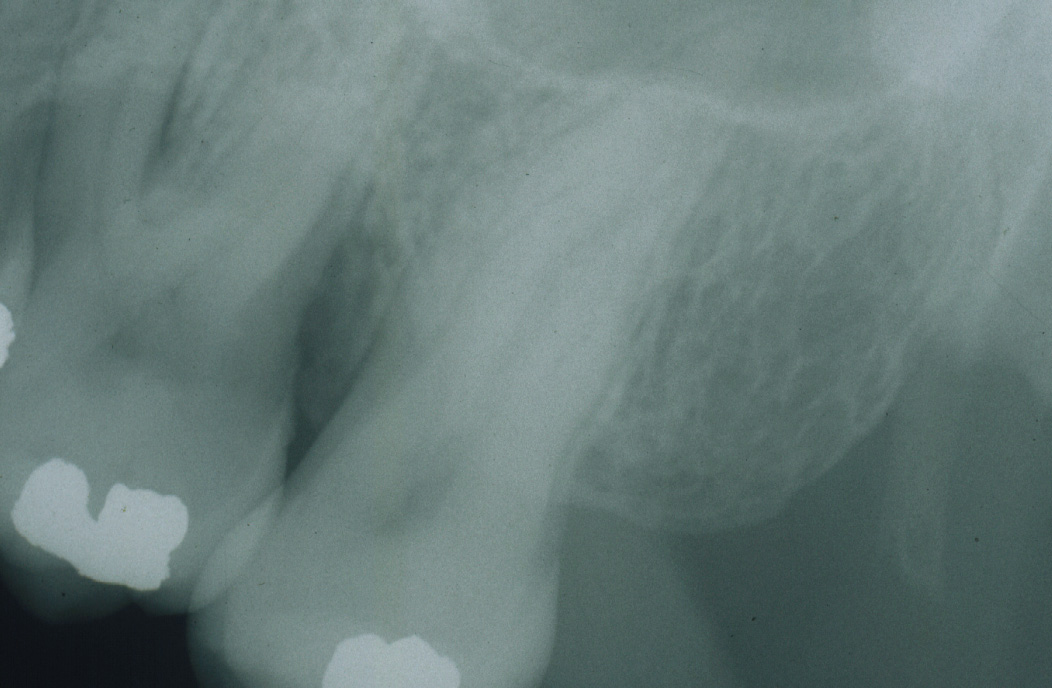 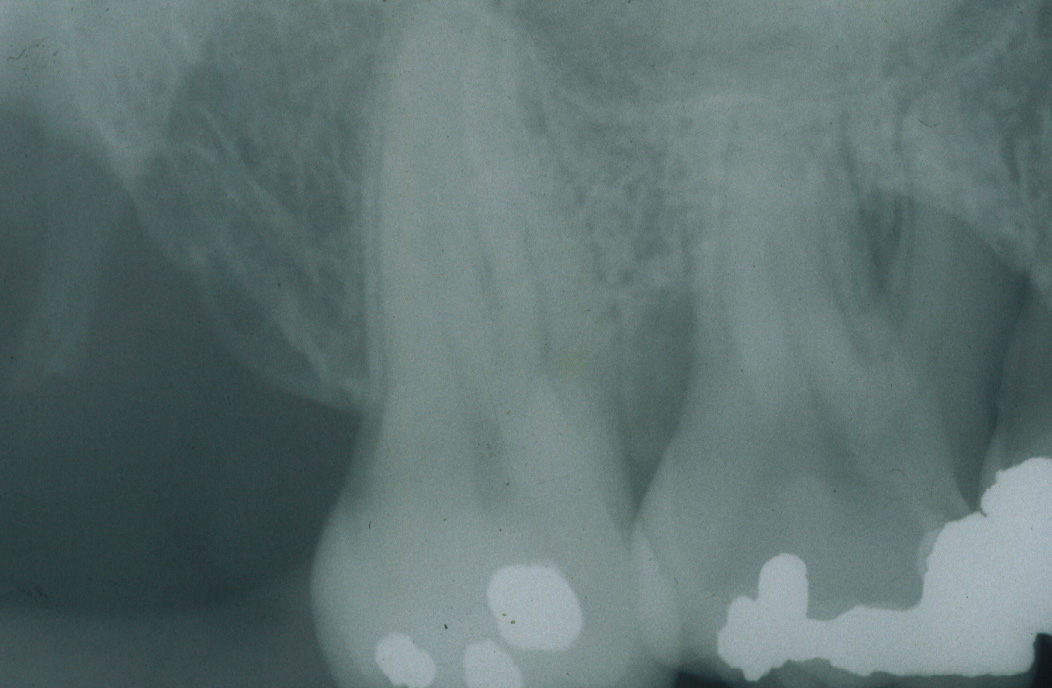 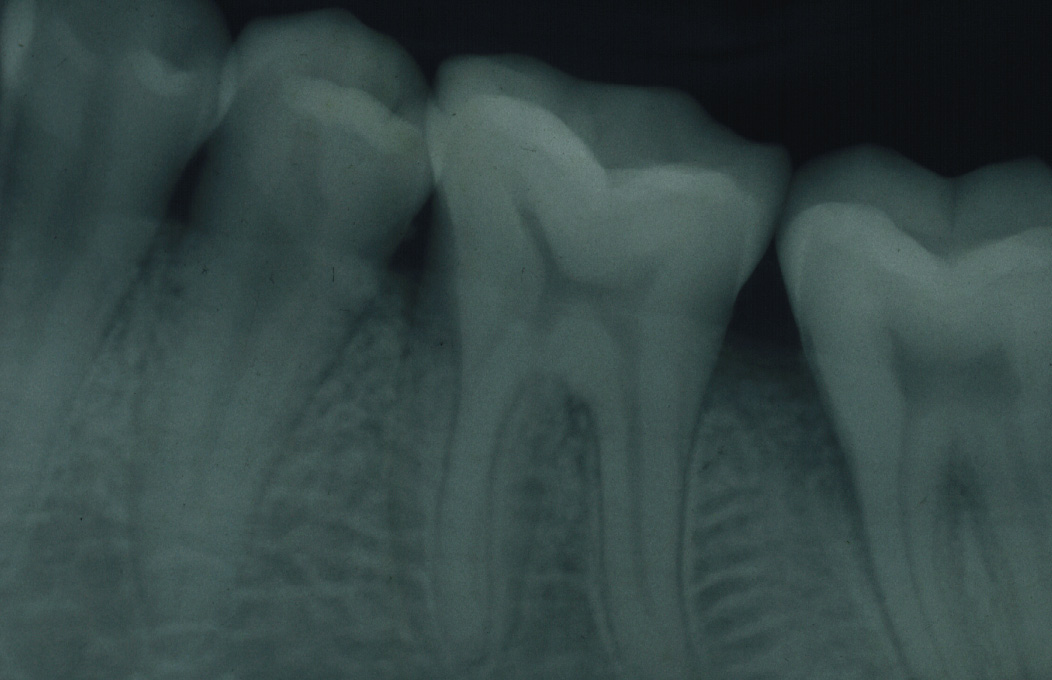 PANORAMİK  RADYOGRAFİ
Avantajları:	*Geniş anatomik görüşün 						izlenebilmesi
				*Düşük radyasyon dozu
				*İnceleme kolaylığı
				*Ağız açma güçlüğü bulunduğu 				durumlar
Panoramik radyografi
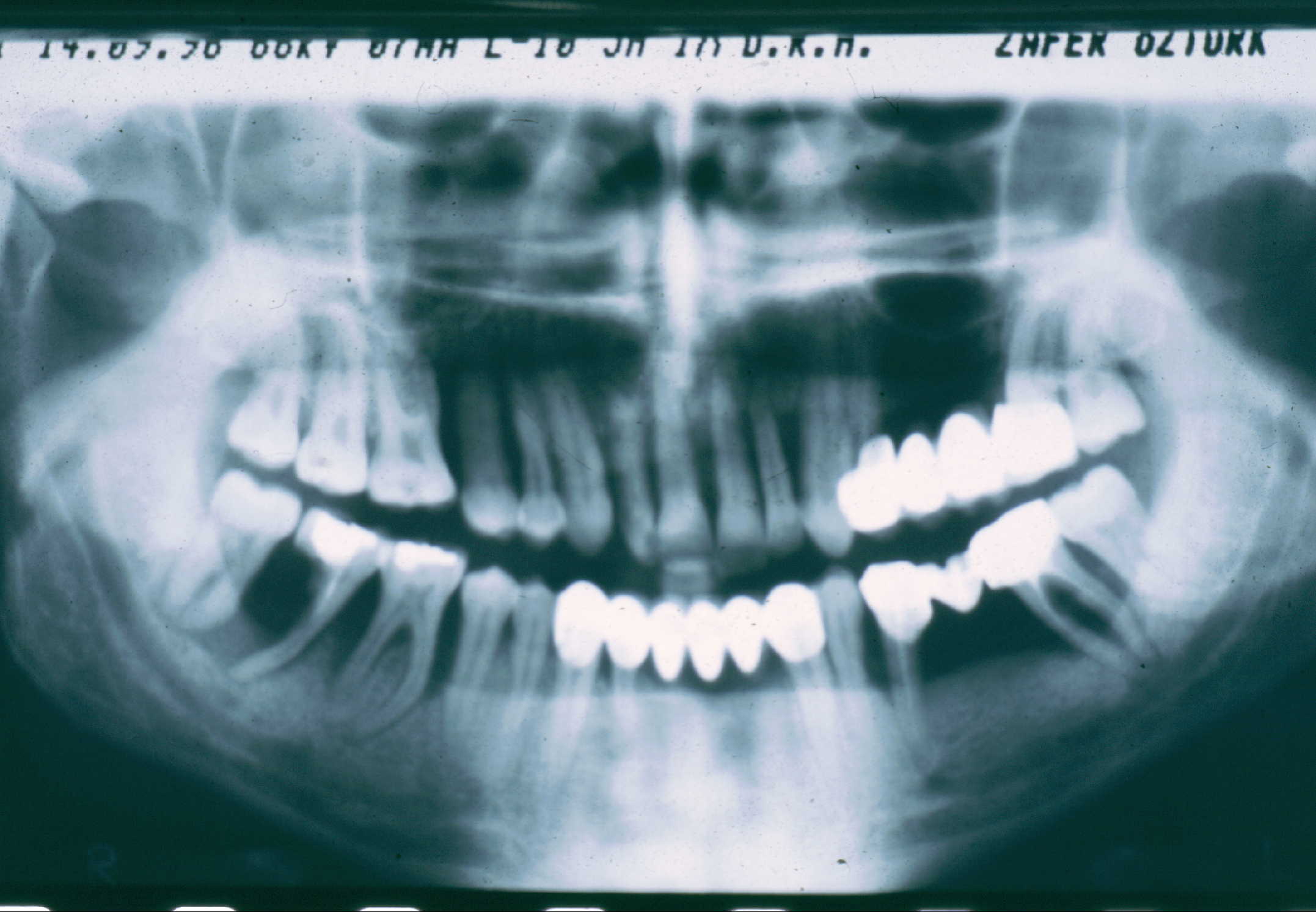 Periodontal yönden radyografi:
Diş kök boyu ile ilişkili olarak yanlız kemik kaybını değil, kalan destek kemik miktarının belirlenmesinde,
Periodontal hastlık sonucu destek sert doku kaybının teşhis edilmesinde,
Periodontal hastalığın gidişatının değerlendirilmesinde,
Yapılan periodontal tedavinin etkinliğinin değerlendirlmesinde 
	 “YARDIMCI BİR TEKNİK”dir.
Alveoler kemik yıkımının gözlendiği sistemik hastalıklar:
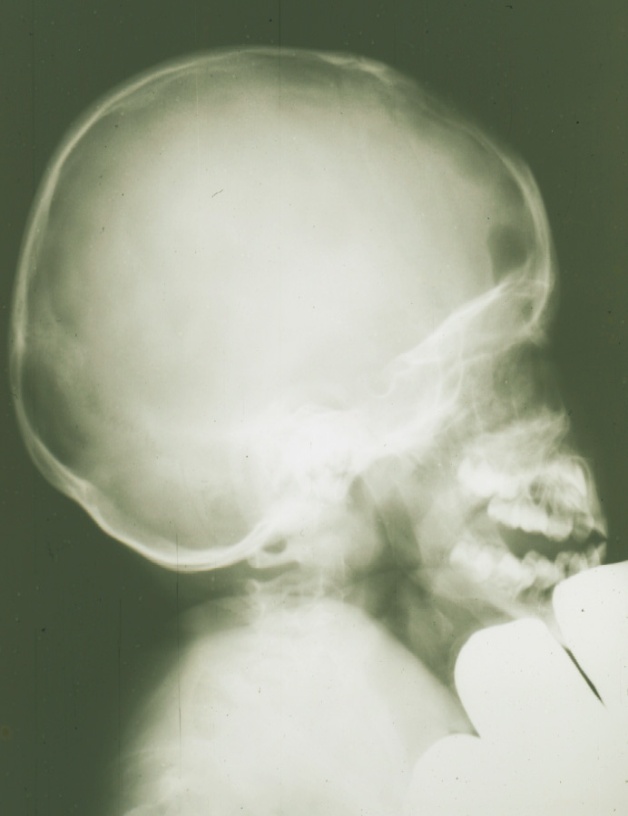 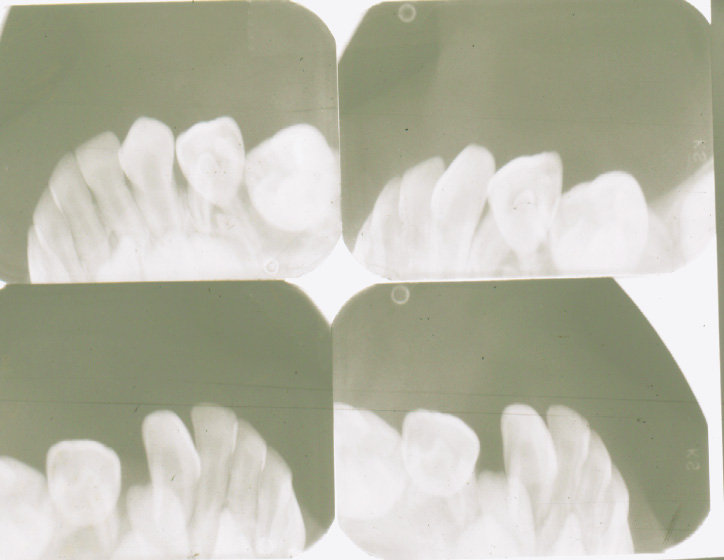 Hans-Schüller-Christian hastalığı
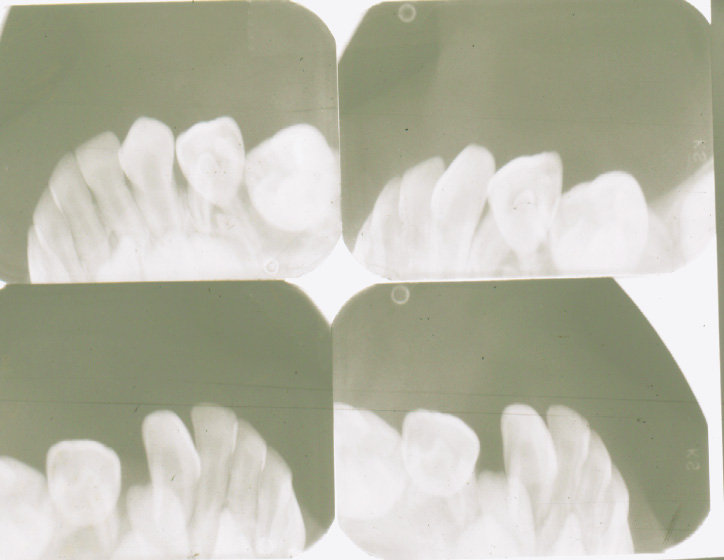 Osteitis fibrosa sistika
Paget hastalığı
Fibröz displazi
Hans-Schüller-Christian hastalığı
Eozinofilik granüloma
Osteopetrozis
Sikleroderma
Periodontal hastalıkla ilişkili (radyografik görüntü olarak)  dental problemler:
Oklüzal travma:	PDL aralığı genişler.
Mobilite:		PDL aralığında genişleme 				ve lamina dura kaybı.
Açık kontakt:		Tipik periodontal hastalık 				bulguları.
Lokal iritan faktörler:	Tipik periodontal 						hastalık bulguları.
Kontakt yok
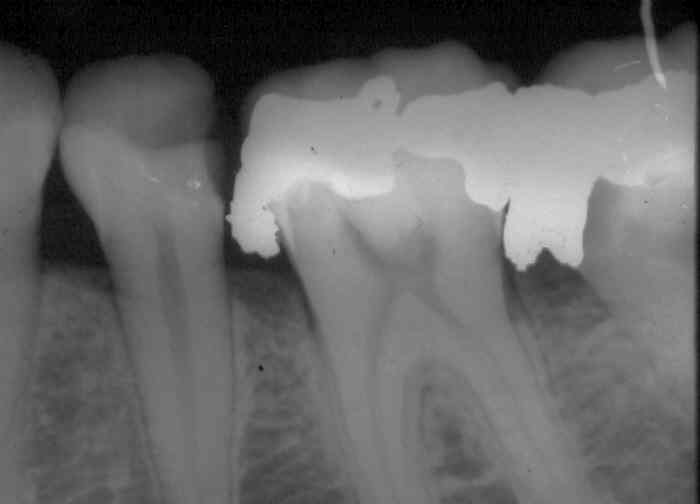 Lokal iritan faktörler:
Taşkın dolgu (*)
Kontakt yok
*
*
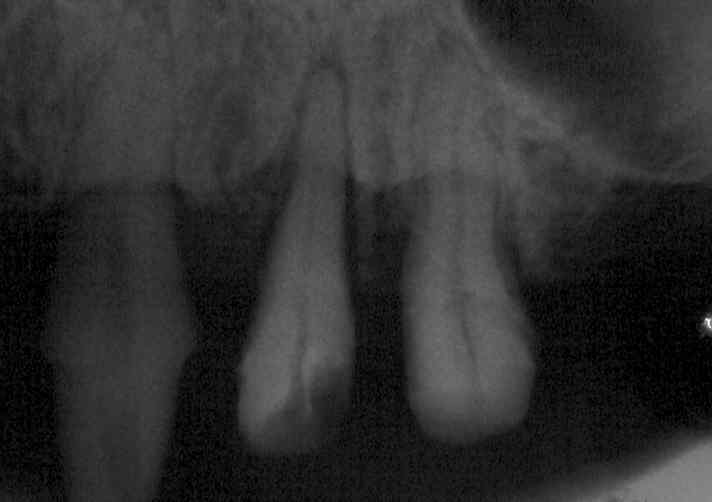 Mobilite
(PDL aralığı genişlemiş)
Tipping
(Devrilmiş)
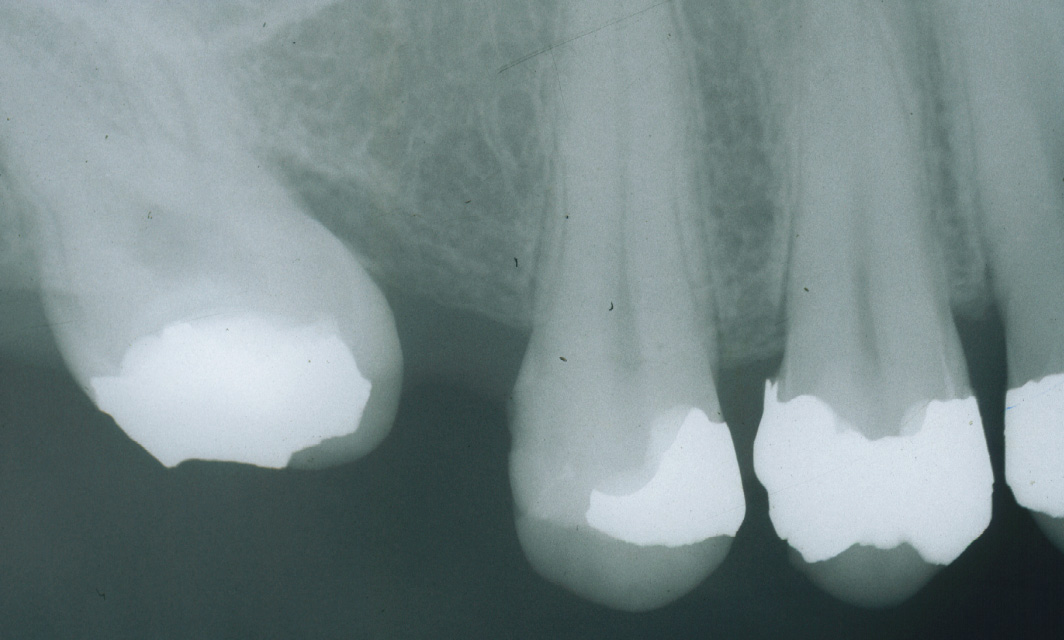 Açık kontakt
Özel radyografik teknikler:
Tomografi: Konvansiyonel 
				Dar ve geniş açı
 			      	Kompüterize
Dijital görüntüleme: Direkt RVG
					   	İndirekt
Dijital subtraction radyografi
Konvansiyonel radyografi
X-ışını

HASTA

Alıcı (Radyografi)

Görüntü

Tanımlama
(Kalitatif ve kantitatif)

Yorumlama
Dijital Radyografi

Görüntüleme işlemi

Görüntü analizi
(Sensörler)
X-ışını↓
Subtraction Rg.
2B
3B
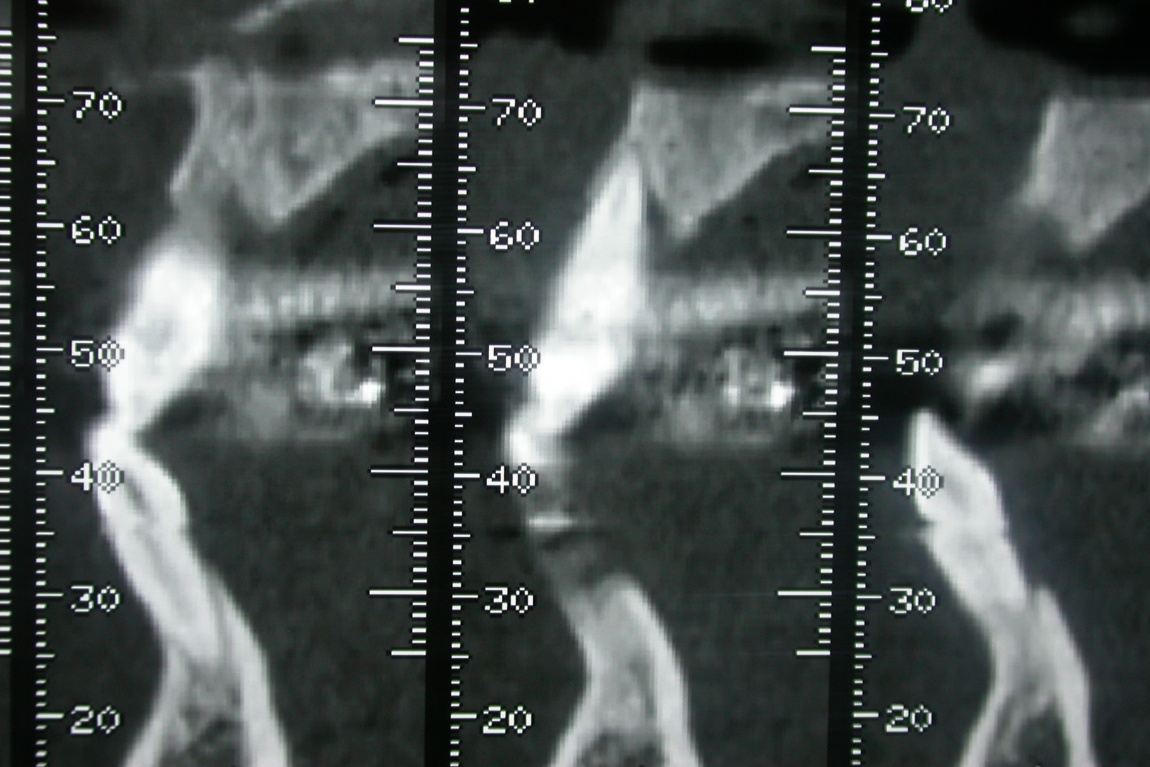 Bilgisayarlı tomografi
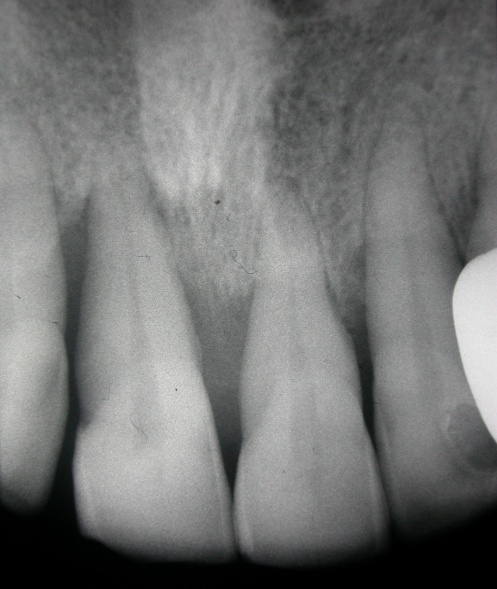 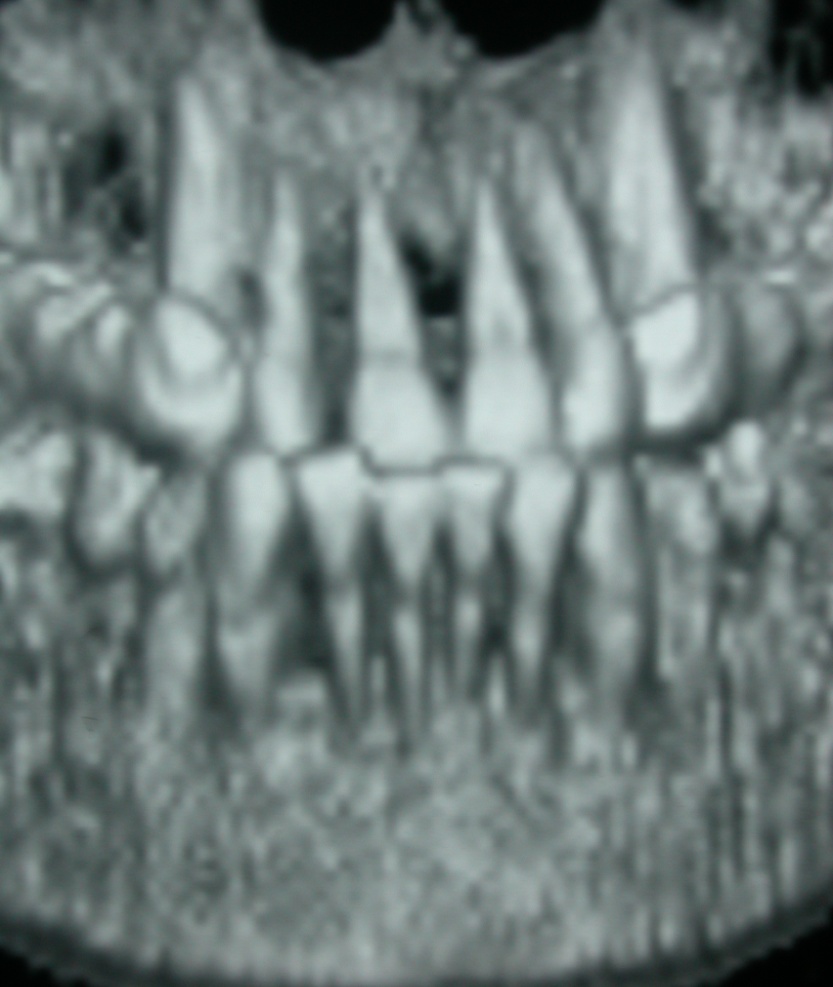 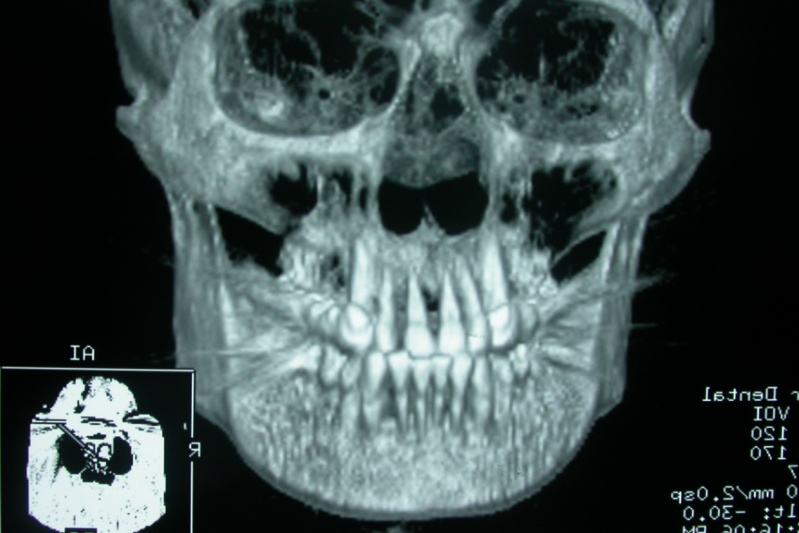 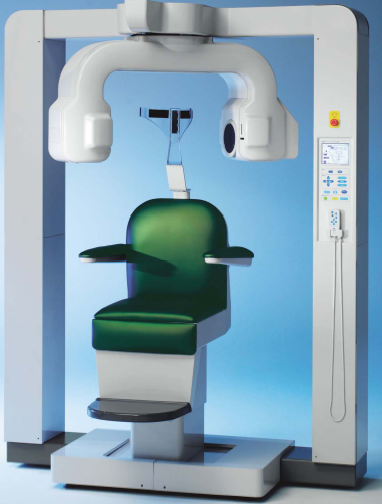 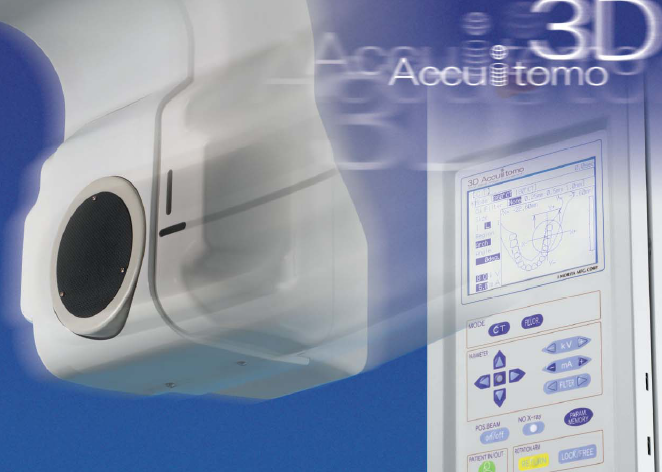 Periapikal rg.
?
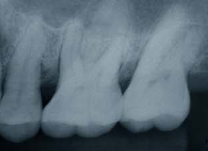 Tomografik kesitler:
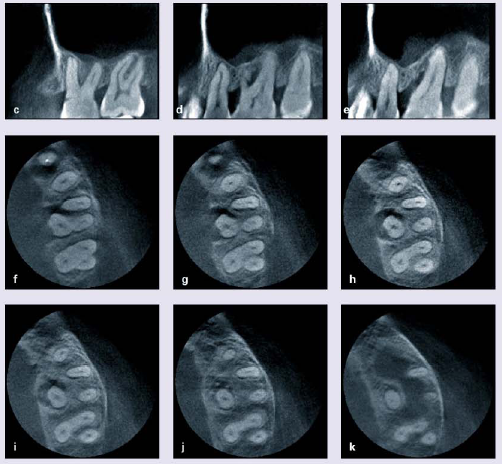 Sagital kesit
60-80 kV, 1-10 mA
0,8 mm’lik kesitler
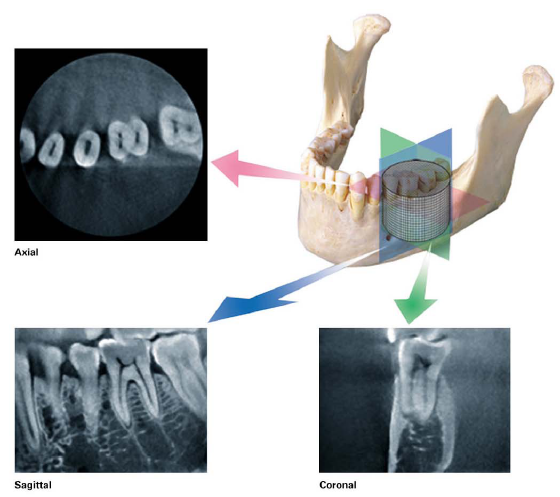 Aksiyal kesit
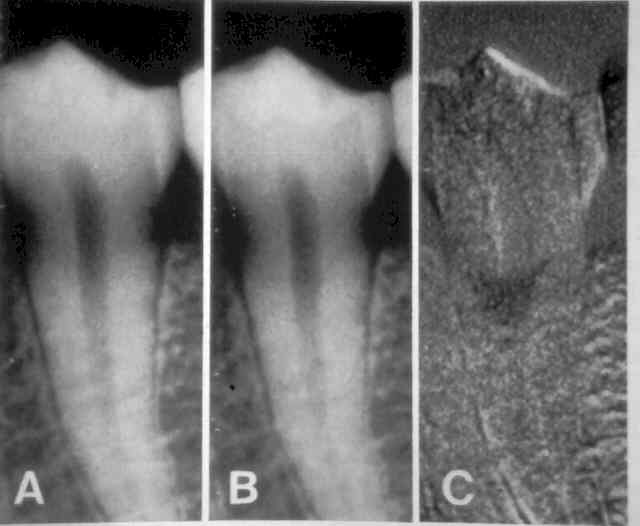 Dijital görüntüleme: 	Direkt RVG
	İndirekt

Dijital subtraction 	radyografi
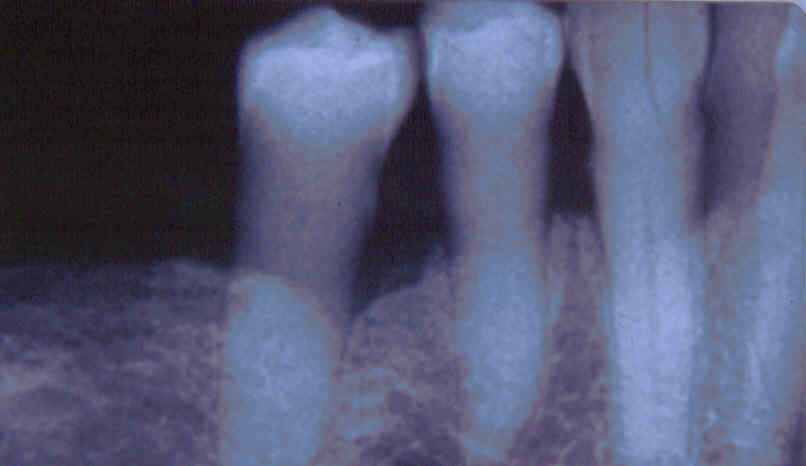 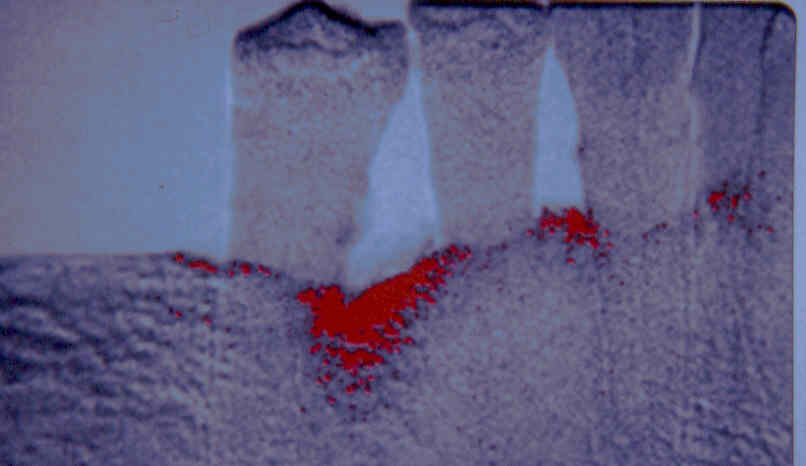 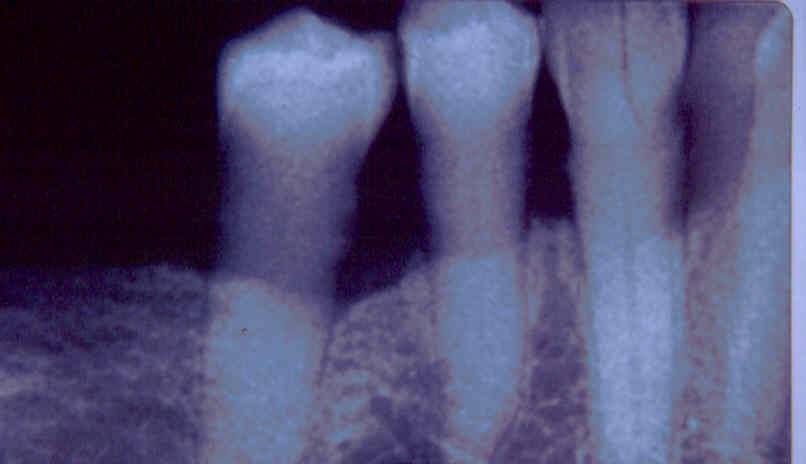 Dijital radyografi
Görüntü üzerinde yapılan ölçümlerin tekrarlanabilirliğini fazlaca etkilemediği, ancak gri tonlarındaki oynamaların teşhisin doğruluğunu arttırdığı gözlenmiştir.
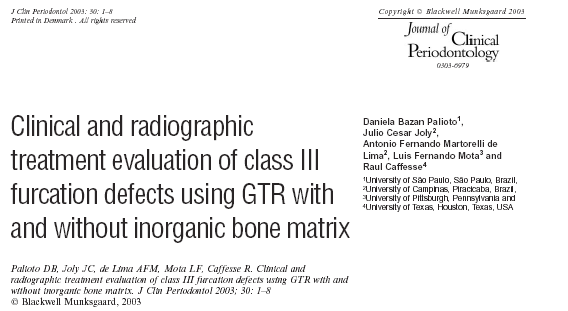 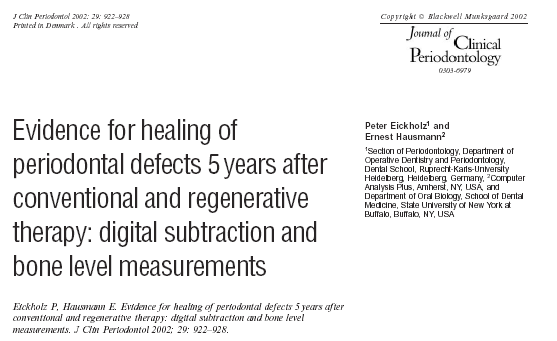 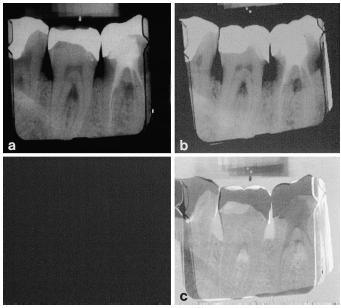 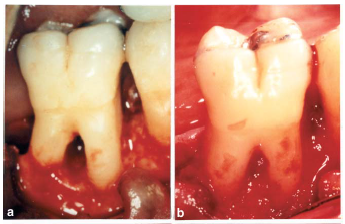 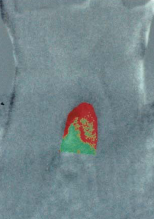 Subtraction radyografi: Arka plandaki birbiri ile aynı görüntüleri ortadan kaldırarak gerçek anlamdaki farkların ortaya konmasını sağlar.
Tedavinin etkinliğinin değerlendirilmesinde
İdame safhasında
Periodontoloji’de radyografinin sınırları:
Periodontal cebi göstermez (Radyoopak işaretleyici gerekir).
Yumuşak doku-sert doku ilişkisini göstermez.
Dişin vestibül ve oral yüzünü net göstermez.
Kemik deformitelerinin morfolojileri tanımlanamaz.
Mobiliteyi tam olarak ifade demez (PDL genişlemesi bir miktar fikir verse de).
Periodontal tedavi sonucu hakkında tam bir bilgi vermez.